Building Belonging: The Key to Creating Connection in DEI
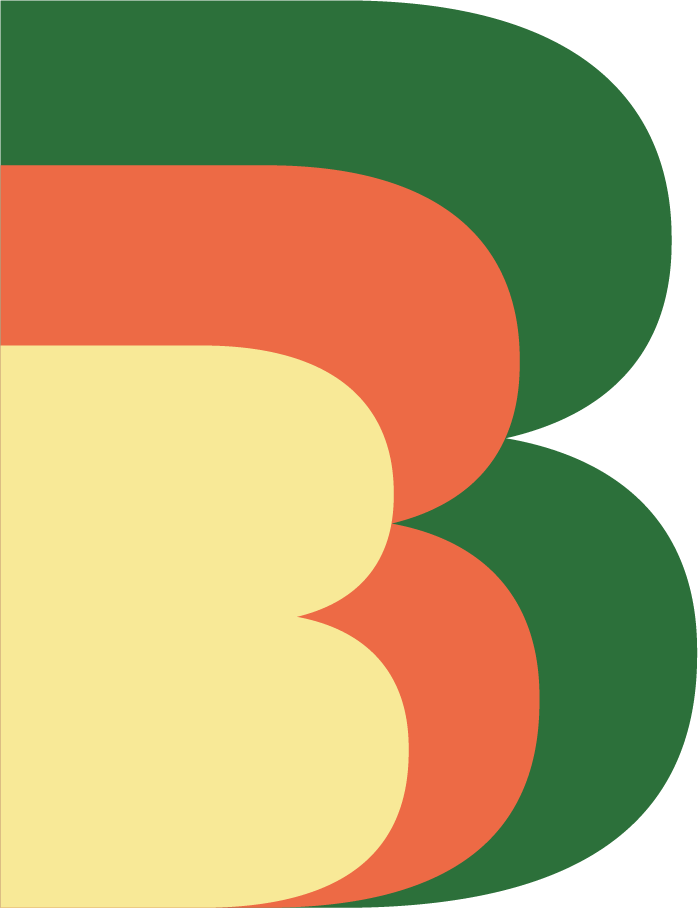 The State of DEI
Let’s Talk About the “B” - Belonging
Making it Real
What Can You Do Today?
Q&A
Agenda
The Belonging Guy.
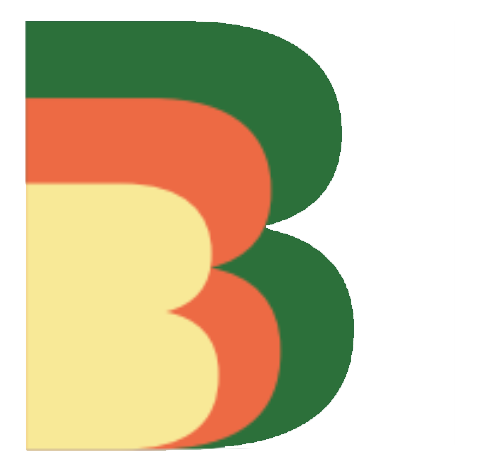 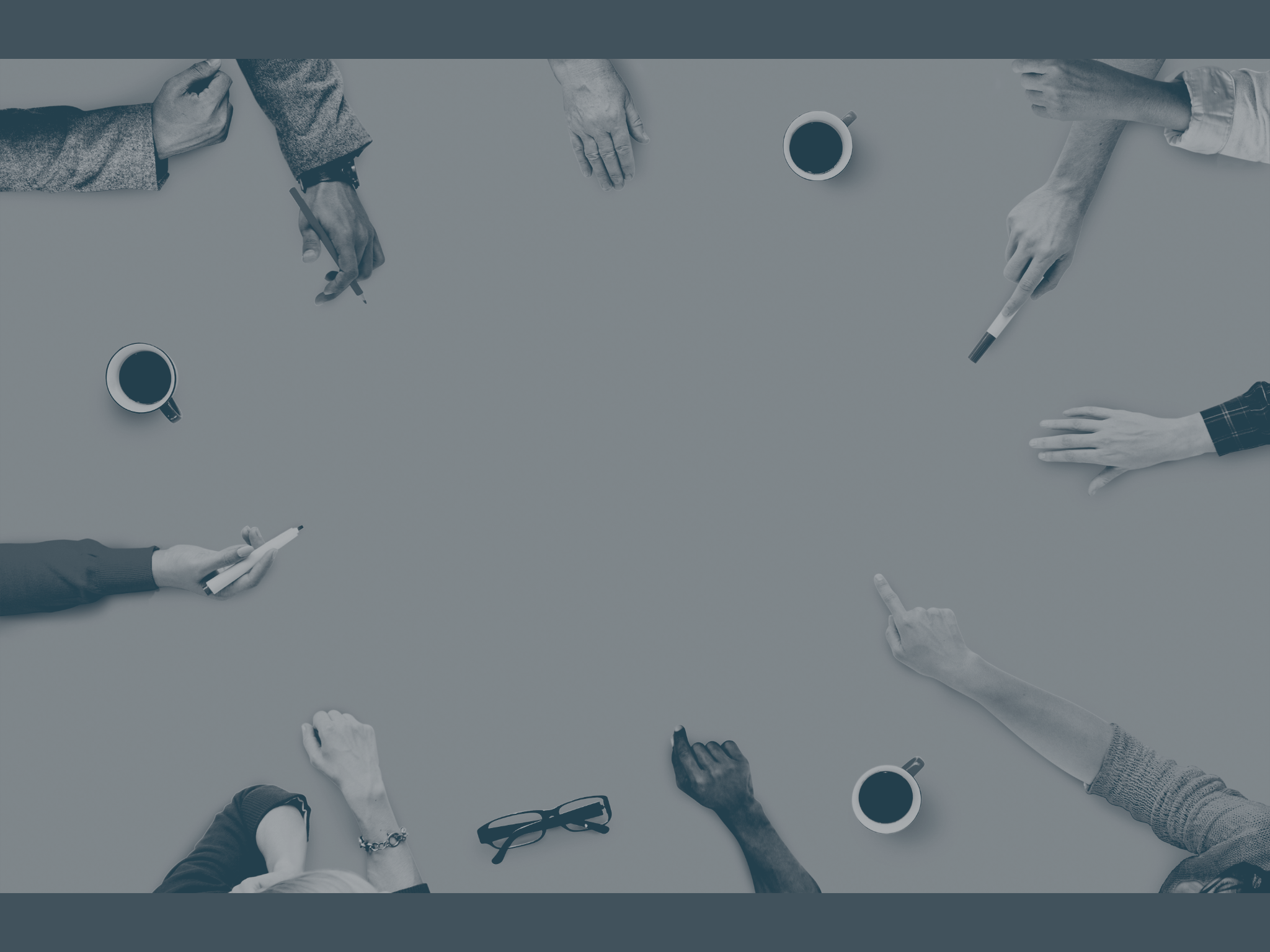 The State of DEI
The Current State of DEI
DIVERSITY
EQUITY 
INCLUSION 
INTERSECTIONALITY
BELONGING
UNCONSCIOUS BIAS
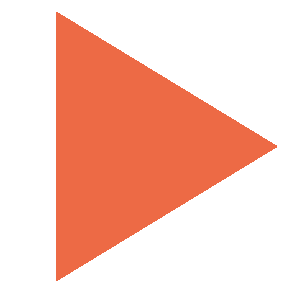 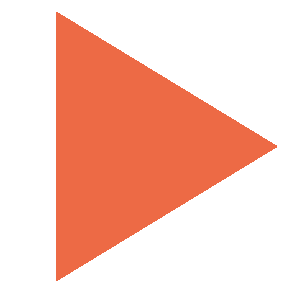 We hear so much about DEI these days but what does it really mean?
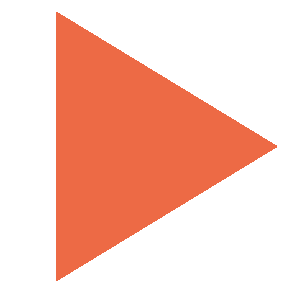 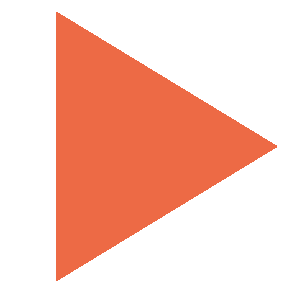 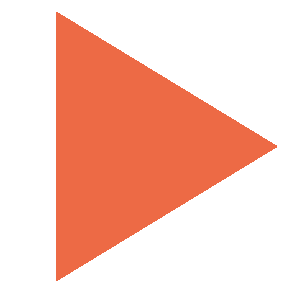 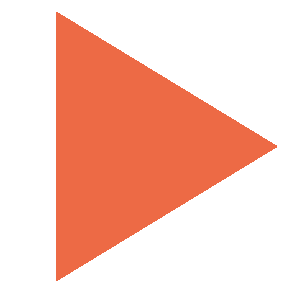 Diversity
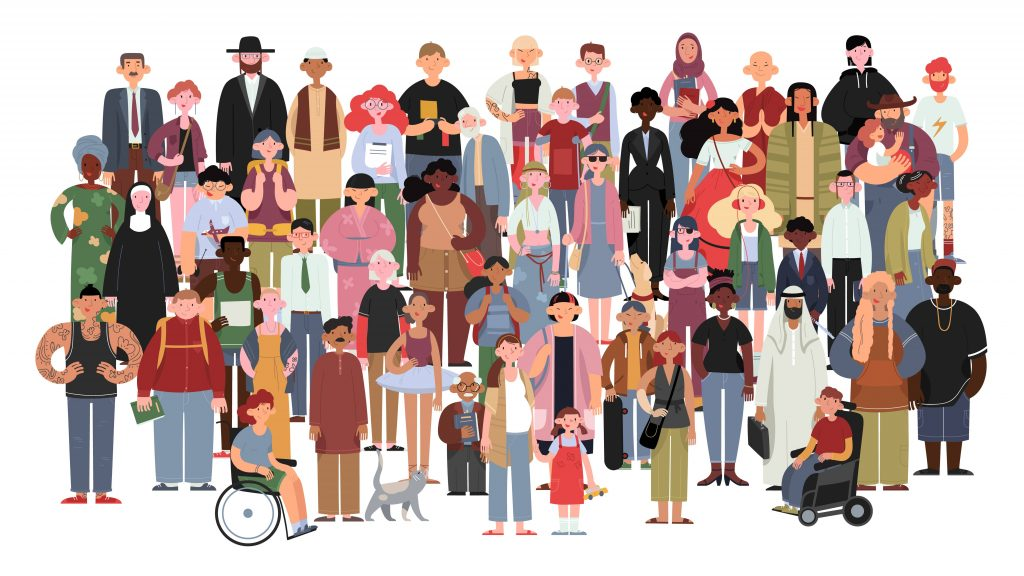 Race
Gender
Sexual Orientation
Age
Socioeconomic Status
Education
Disability
Equity
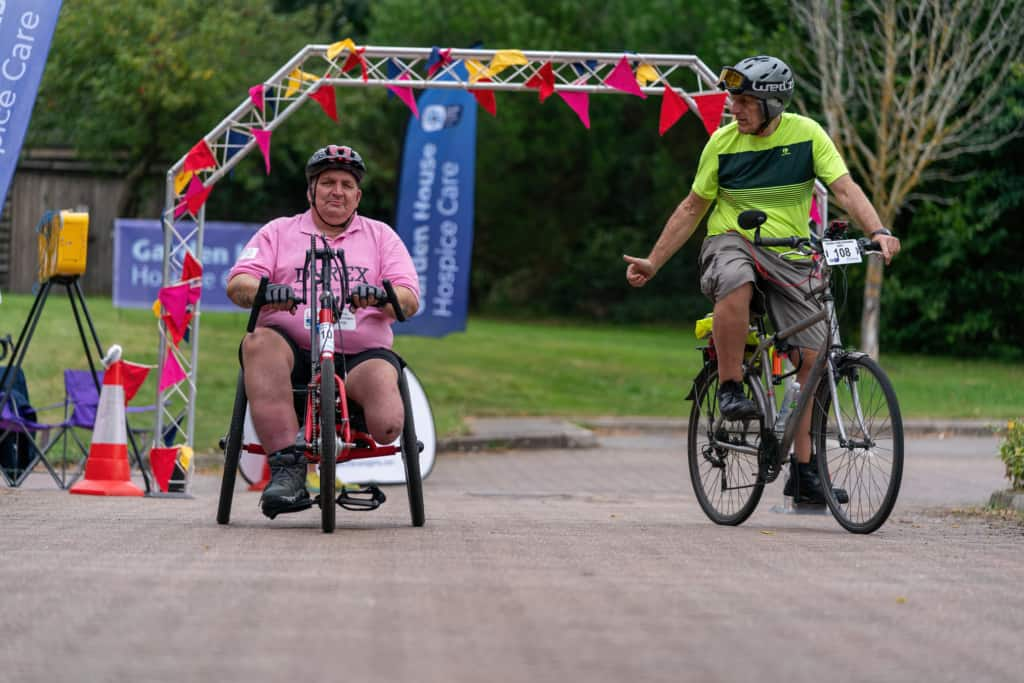 Tailoring what is provided to unique needs
Inclusion
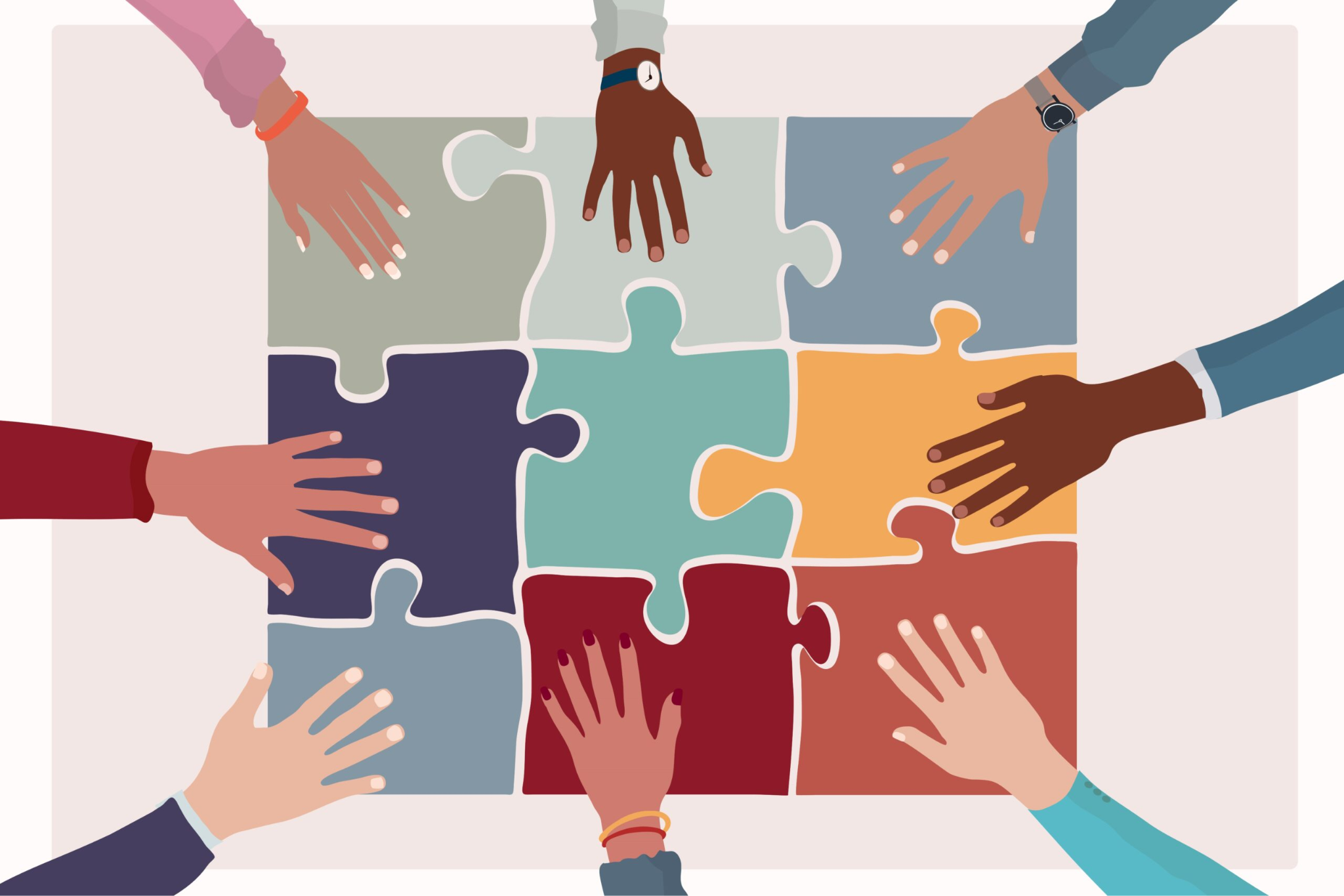 Going beyond diversity, allowing full engagement
Unconscious Bias
There are many different forms of bias
Halo / Horns Effect
Confirmation Bias 
Affinity Bias
Conformity Bias
Anchor Bias
Authority Bias
Recency Bias
Attribution Bias
Appearance Bias
Contrast Bias
Unconscious Bias
There are many different forms of bias
Halo / Horns Effect
Confirmation Bias 
Affinity Bias
Conformity Bias
Anchor Bias
Authority Bias
Recency Bias
Attribution Bias
Appearance Bias
Contrast Bias
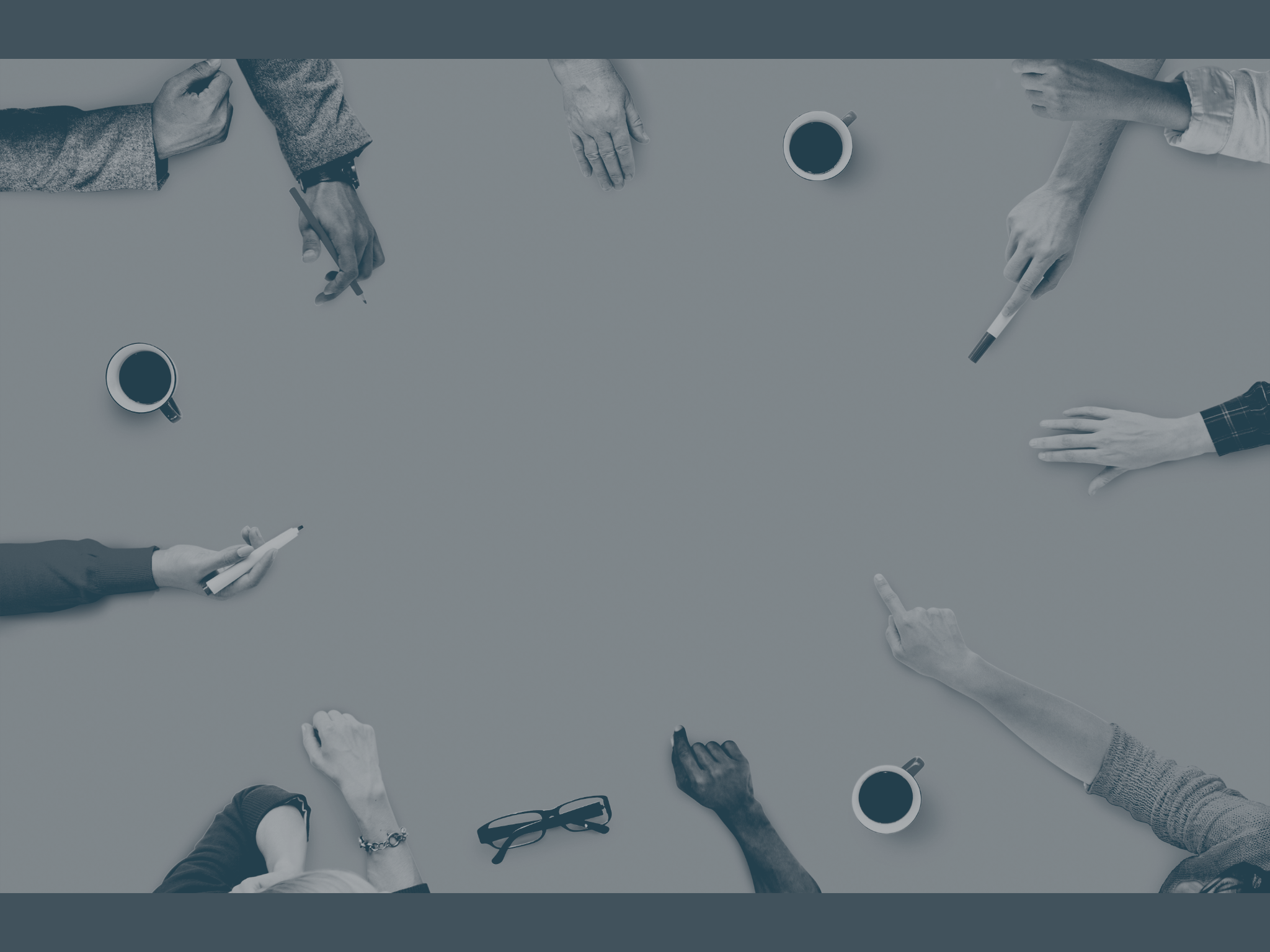 Let’s Talk About the “B”
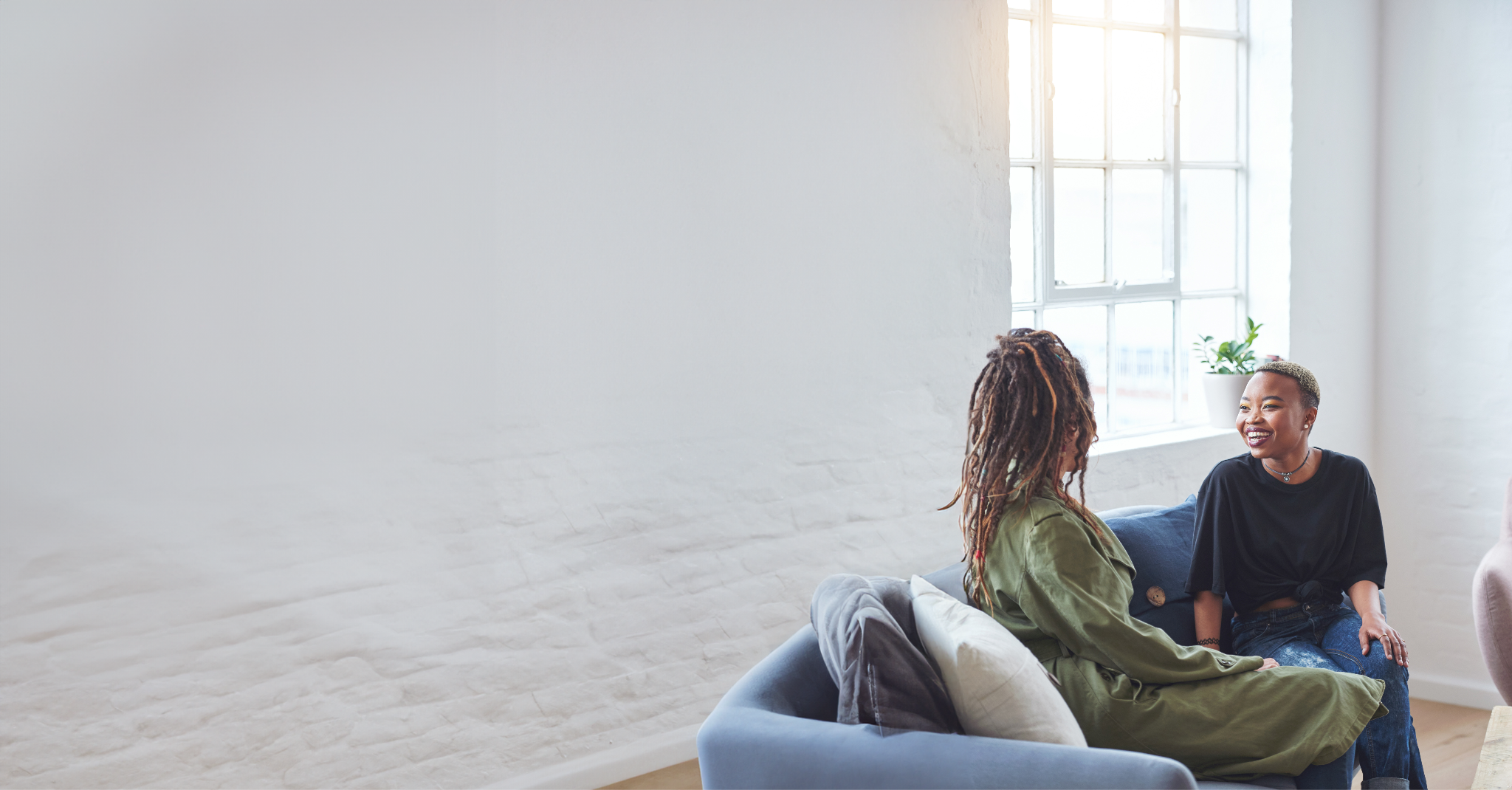 What is Belonging?
A 2019 study by the Think Tank Coqual has broken down Belonging into 4 elements:

Feeling Seen - you are recognized, rewarded and respected

Feeling Connected - you have positive, authentic social connections with peers, managers and leaders

Feeling Supported - those around you give you what you need to get your work done / live a fuller life

Feeling Proud - you feel aligned with purpose, vision and values
11
The Belonging Guy.
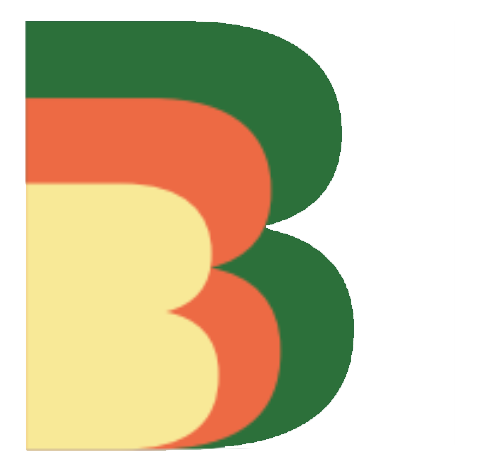 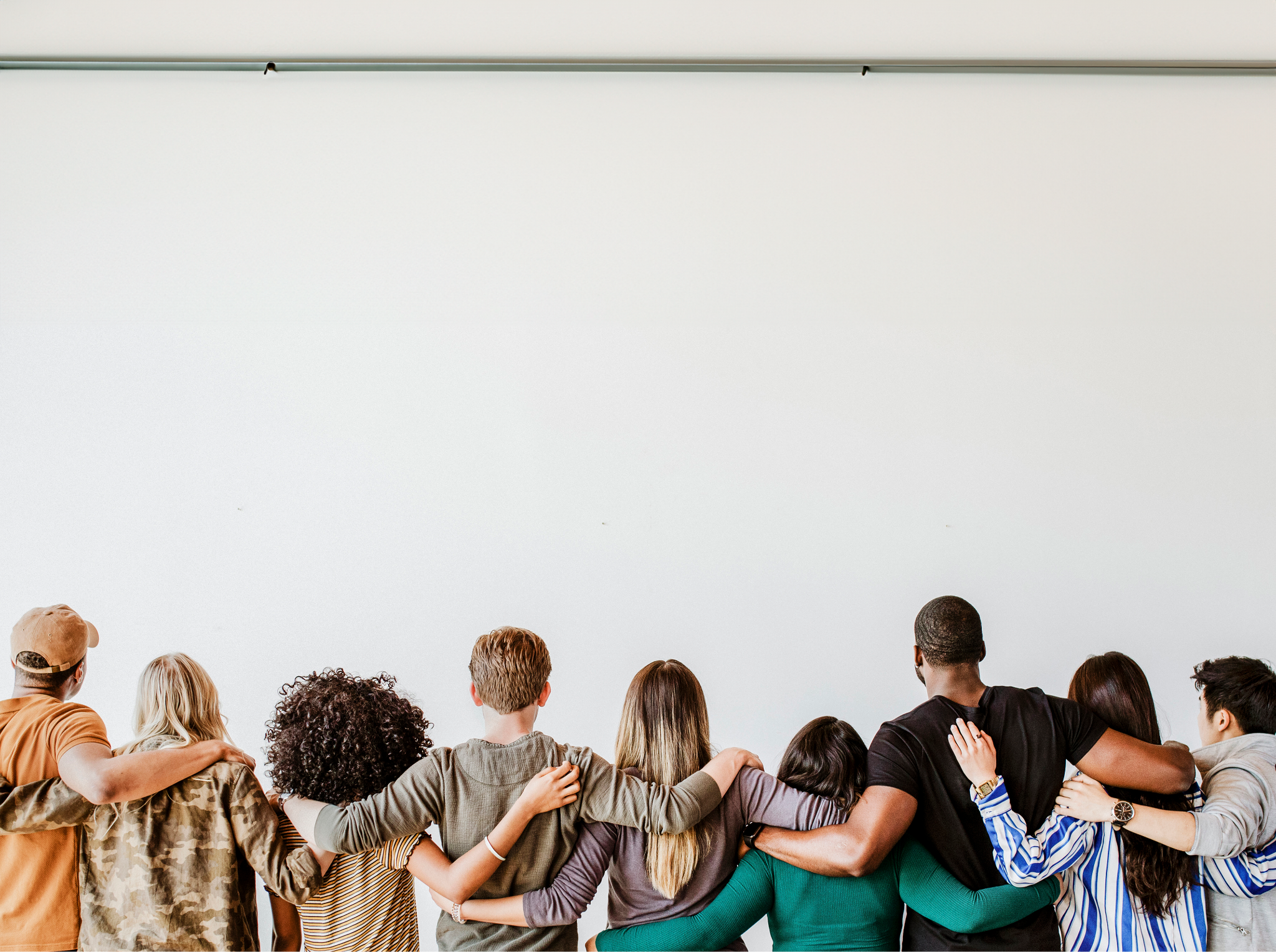 1
2
3
Why Belonging?
Performance Increase
One Metric
Out at Work
A sense of belonging in the workplace is the ONE single metric that is consistently tied to workplace commitment, motivation and pride.
(Paradigm, 2018)
High belonging is linked to a 56% increase in job performance, a 50% drop in turnover risk and a 75% reduction in sick days.
(HBR, 2019)
LGBTQ+ employees who are able to be “out” at work are 30% more productive than employees who have to hide their sexual orientation.
(Frost, 2014)
The Belonging Guy.
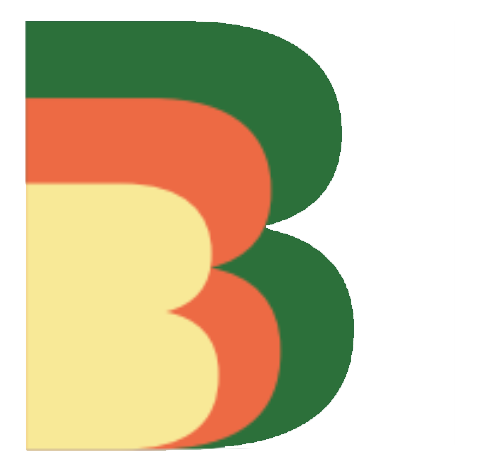 A Belonging Exercise
Instructions

Take a few moments to write in the chat briefly about someone who created Belonging for you.
What were their actions? How did it make you feel? Why was it important?
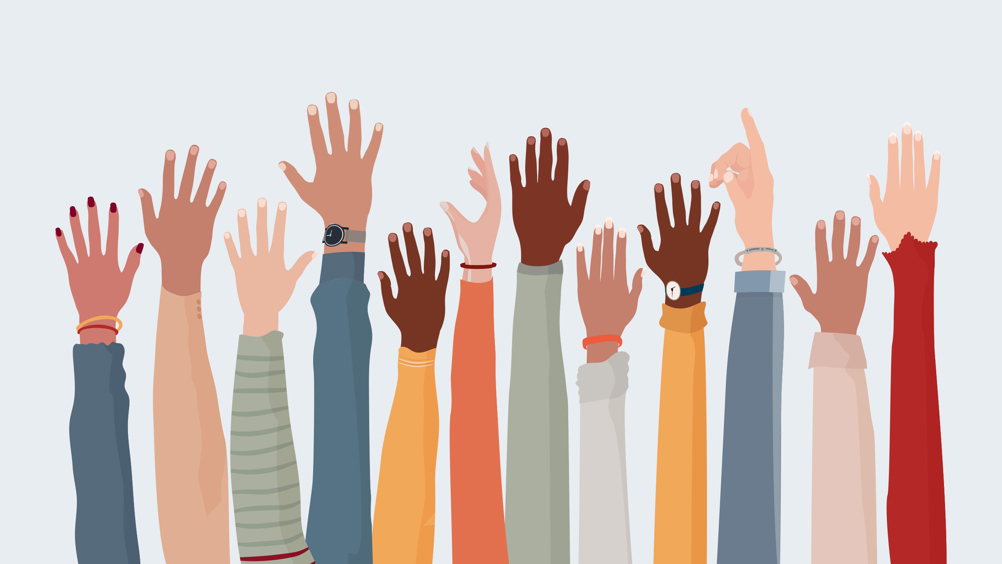 A Little Truth About Belonging
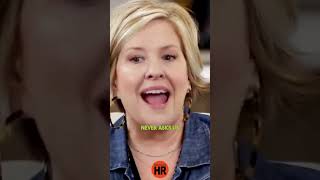 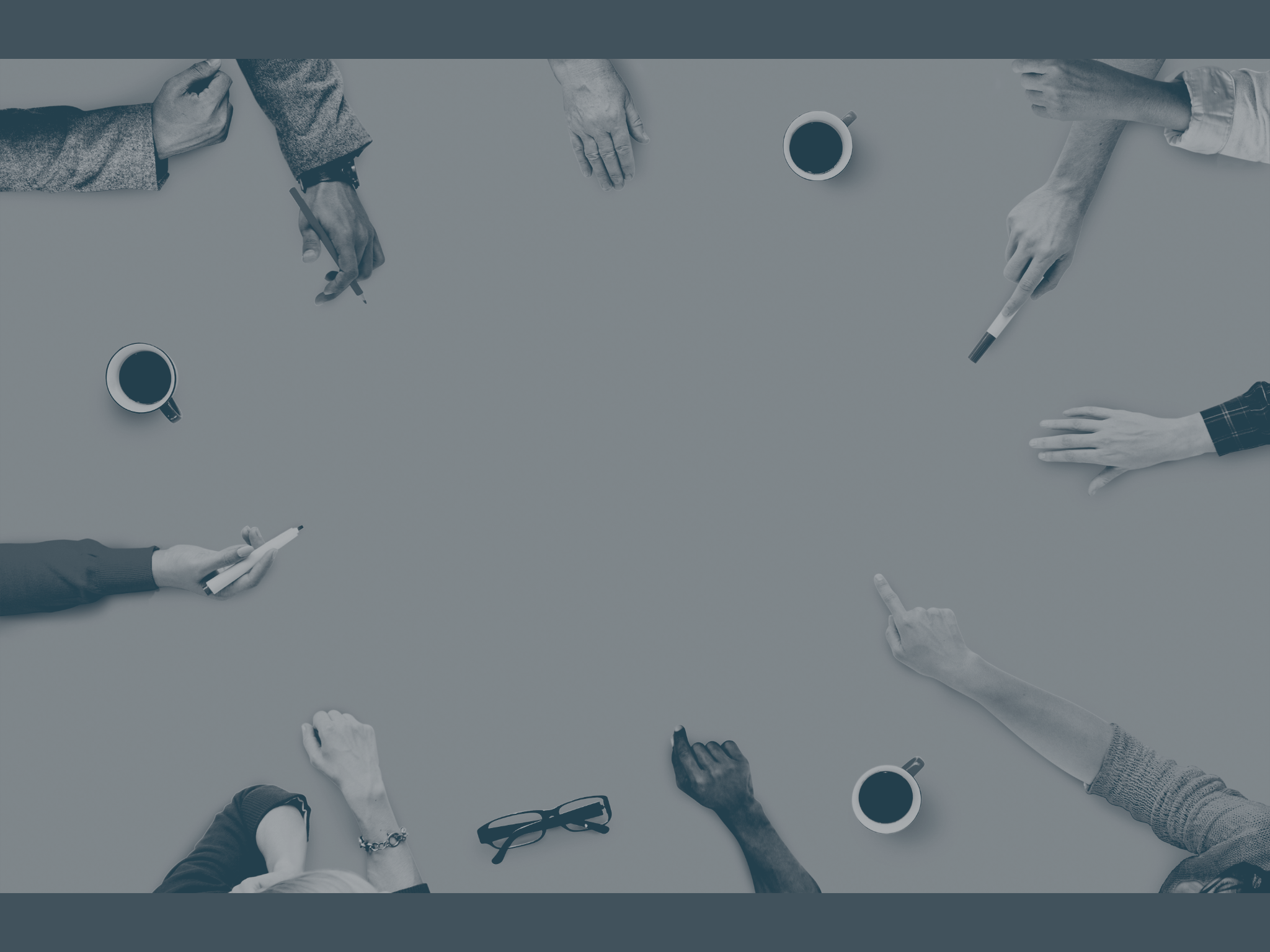 Making it Real
Slowing the Train Down
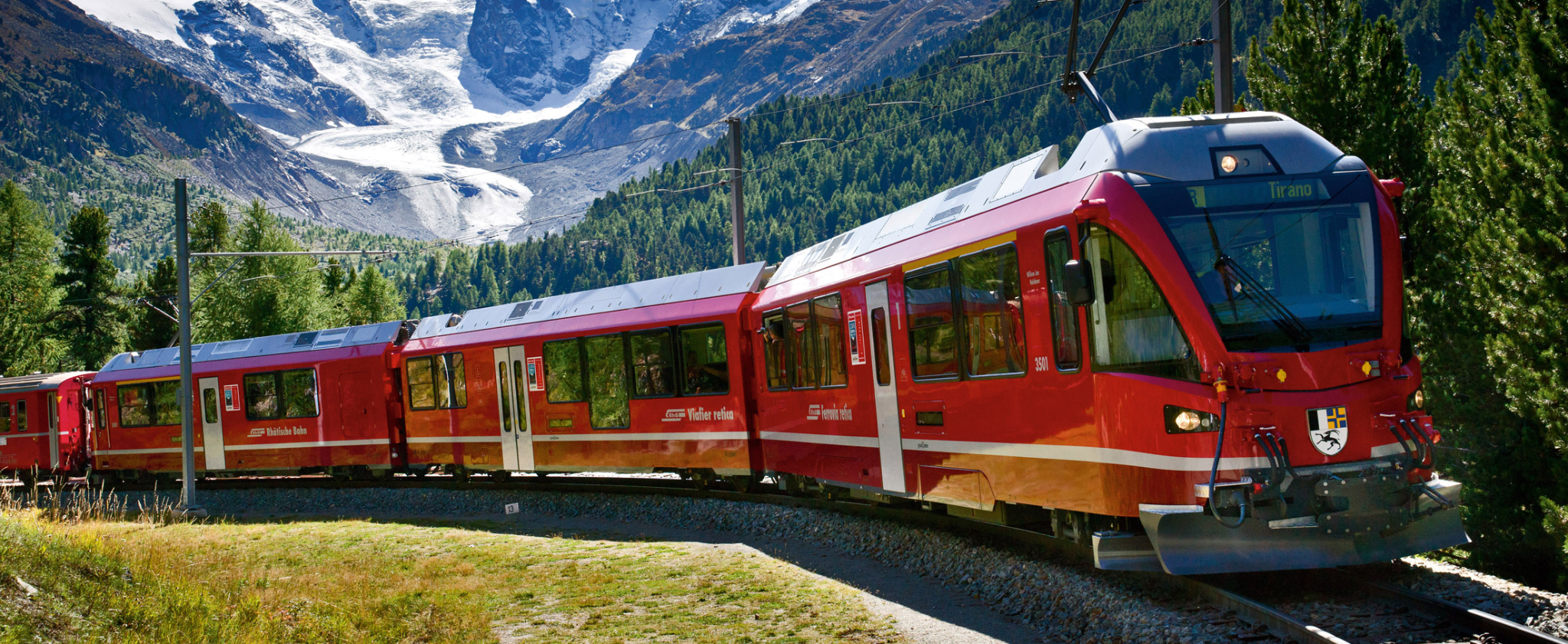 It’s Gotta be “Baked In”
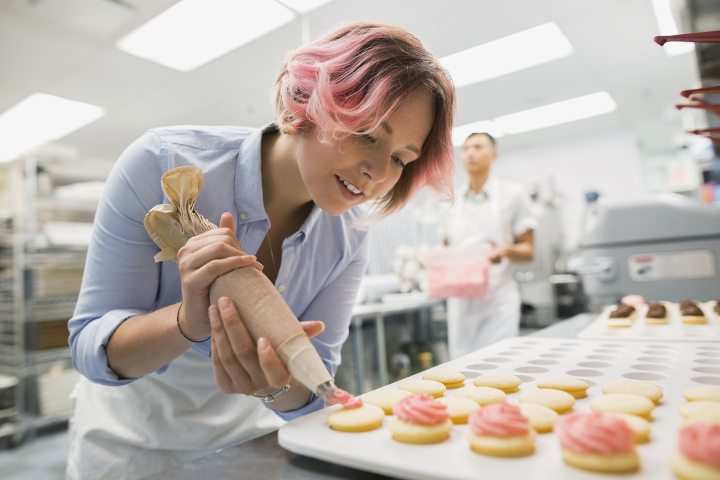 Too often we treat DEIB like the icing on the cake.
The Importance of Language
Language plays such a critical role in DEIB
Foundation of Respect
Ability to Create Belonging
… and it’s so difficult to change
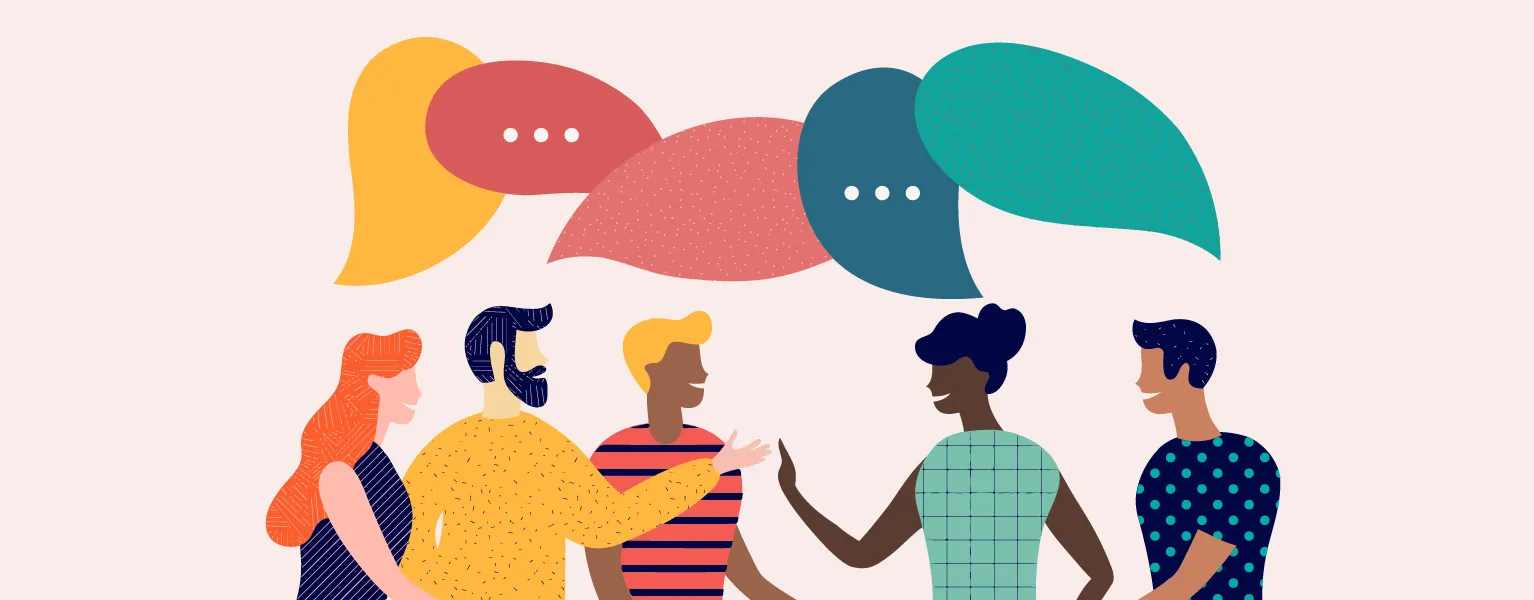 Don’t Outkick Your Coverage
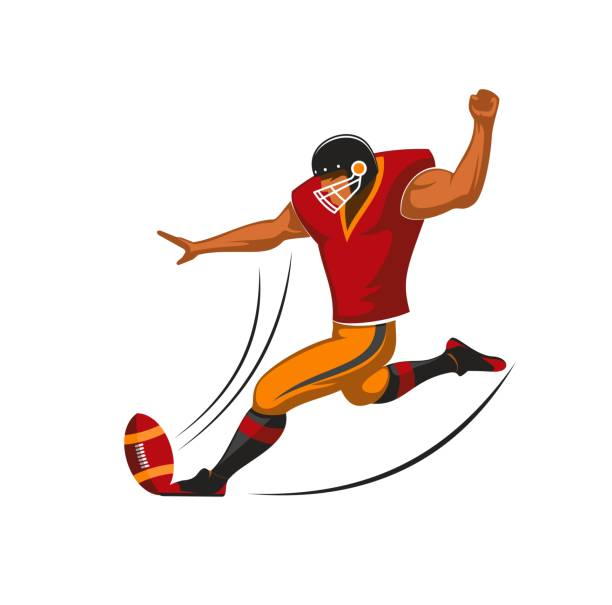 Can you truly support the passion and good intentions that are behind your DEI efforts?
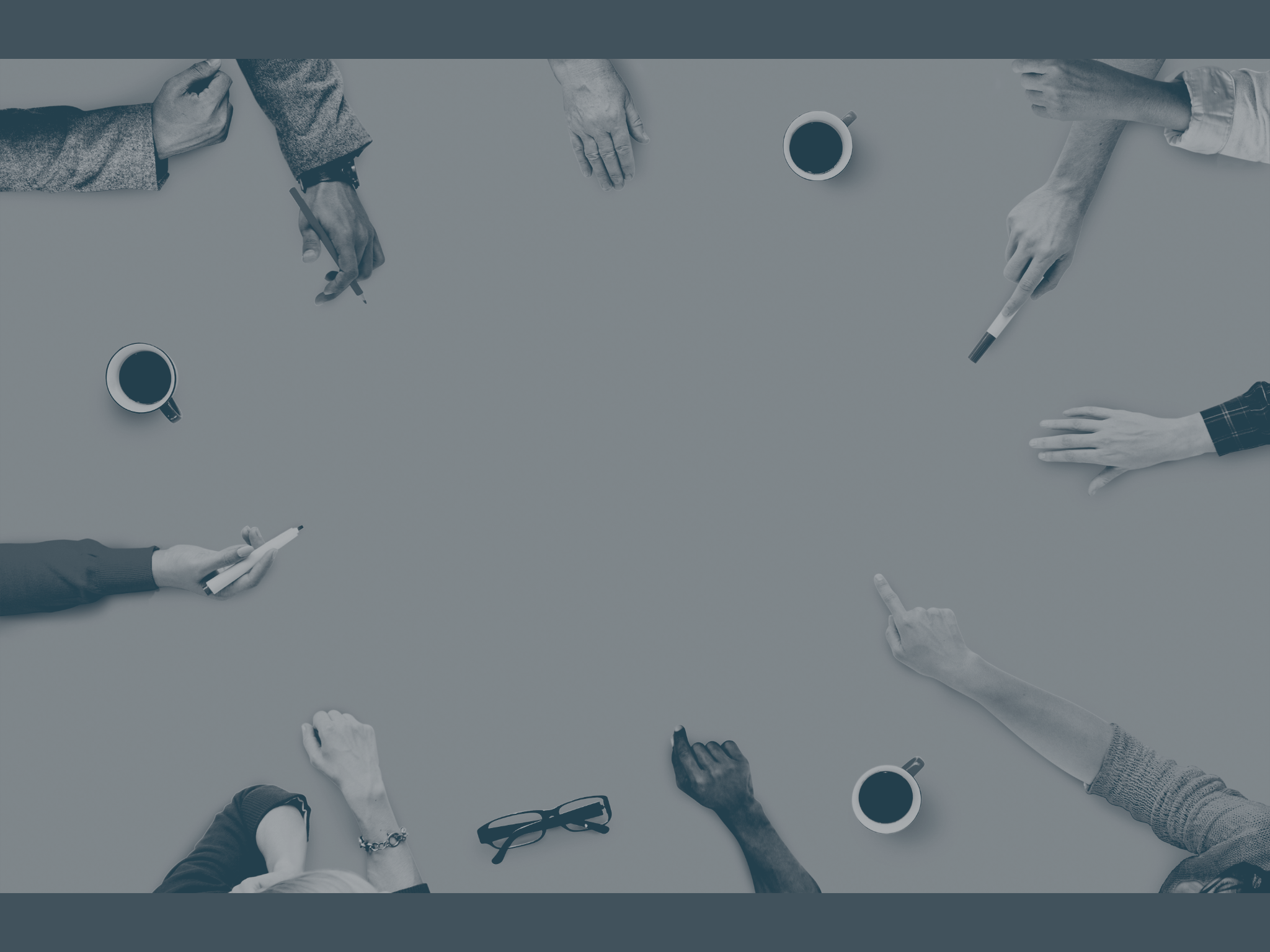 What Can You Do Today?
What Can We Do Today?
Just a few ideas you can use
Consider how you can create Belonging for someone else
Identify one area where you can make DEIB part of the batter
Identify an area around inclusive language that you can be more mindful of 
Respect Pronouns and include them in your email signature
Give grace
Let Google and AI be your friend
Q&A
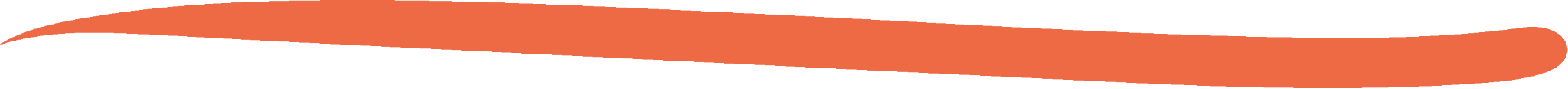 The Belonging Guy.
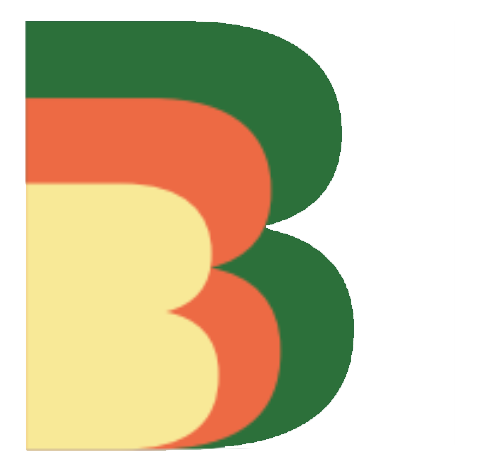